Semantisatieverhaal A:
Vorige week woensdag had mijn buurjongetje een uitdaging voor me. De uitdaging is de taak die moeilijk is om te doen, maar waarvan je hoopt dat het je zal lukken. Hij gaf me een A4-papiertje en zei: “ik kan door een A4’tje kruipen, jij ook?” “Ehhh…??”, zei ik. Ik probeerde van alles om het voor elkaar te krijgen. Ik knipte een gat in het papier, maar daar kon ik echt niet door heen kruipen. Mijn buurjongen had mij slechts 1 A4’tje of maar 1 A4’tje gegeven, dus moest ik uit mijn eigen printer ook A4’tjes halen om verder te oefenen. Sinds of vanaf die woensdag probeerde ik van alles. Ik weet natuurlijk dat goed nadenken het belangrijkste onderdeel is van de oplossing, het belangrijkste stukje, maar het lukte me niet. Dus ik moest gisteren toch op internet kijken. Ik wilde het voor elkaar krijgen. Ik wilde het kunnen, erin slagen. En dat is gelukt! Inmiddels heb ik het door. Nu, ondertussen snap ik het! De combinatie, de samenstelling, van tekenen en knippen bleek de truc! Nu snap ik het. Je hoeft geen groot gat te knippen of dingen door elkaar te husselen. Husselen is dingen door elkaar doen, mengen. Het is een slim trucje dat goed gebruik maakt van het hele vel papier. Zal ik de oplossing laten zien? (Klik op de link) Wat slim hè?! Ik weet niet wie de uitvinder is van deze truc. De uitvinder is iemand die iets als eerste heeft bedacht. Mijn buurjongetje was verbaasd dat ik de oplossing had. Maar ik heb eerlijk verteld dat ik op internet heb opgezocht hoor. 



https://youtu.be/ACwlex-E93M?si=3kWMR3vLTI4dNN0N&t=162 
2:42 – 3:33 (zet het van te voren klaar!)
A
[Speaker Notes: Woordenoverzicht
de combinatie: de samenstelling
slechts: maar
de uitvinder: iemand die iets als eerste heeft bedacht
sinds: vanaf die tijd
inmiddels: nu, ondertussen
de uitdaging: de taak die moeilijk is om te doen, maar waarvan je hoopt dat het je zal lukken
het voor elkaar krijgen: het kunnen, erin slagen
husselen: door elkaar doen, mengen
het onderdeel: het stukje van iets, het deel
doorhebben: snappen]
Gerarda Das
Marjan ter Harmsel
Mandy Routledge
Francis Vrielink
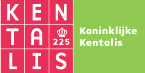 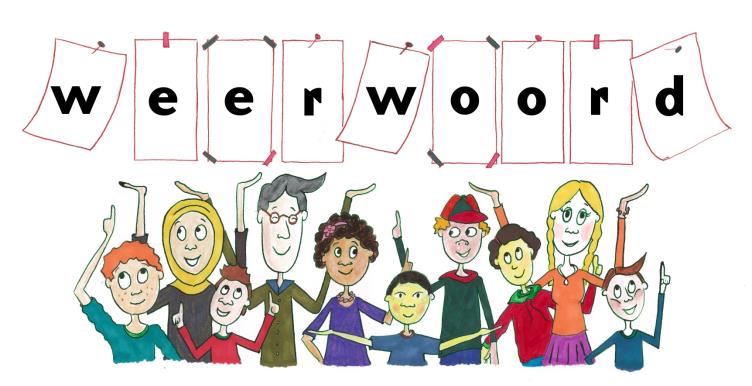 Week 47 – 19 november 2024
Niveau A
de uitdaging
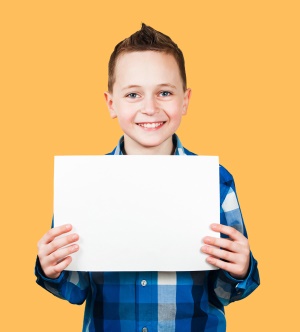 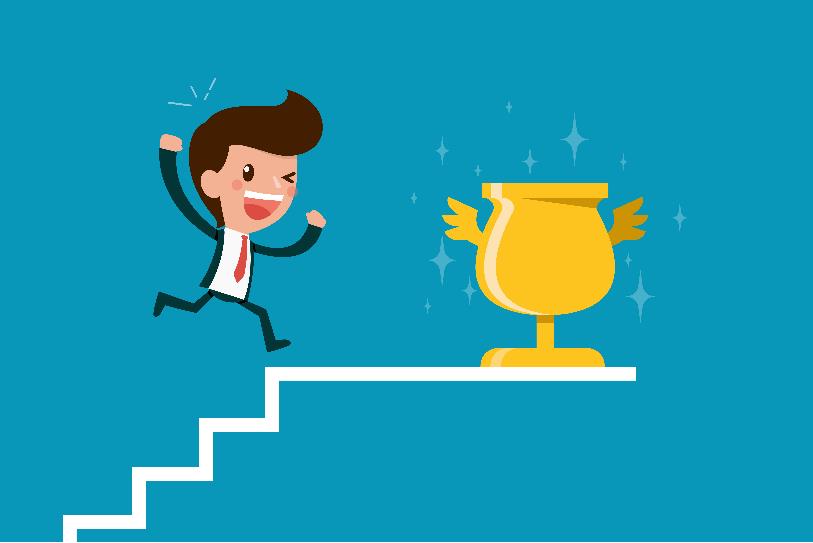 slechts
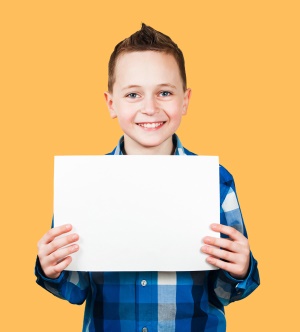 sinds
Woensdag     Donderdag     Vrijdag     Zaterdag     Zondag     Maandag     Dinsdag
[Speaker Notes: Bron: jako-o.com]
het onderdeel
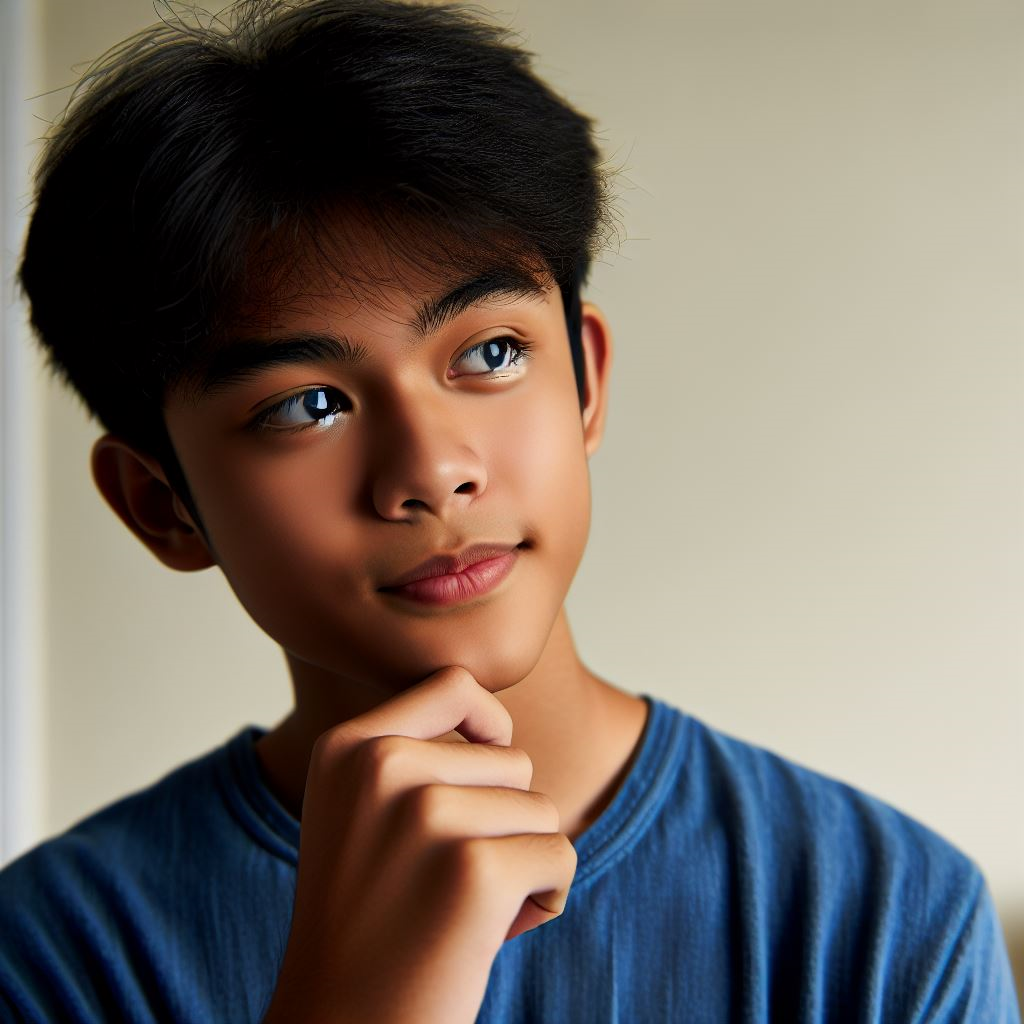 het voor elkaar krijgen
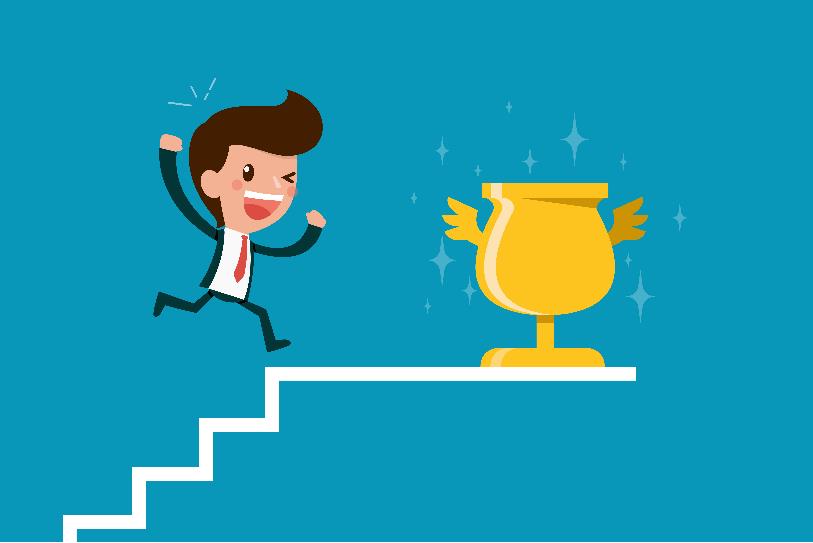 inmiddels
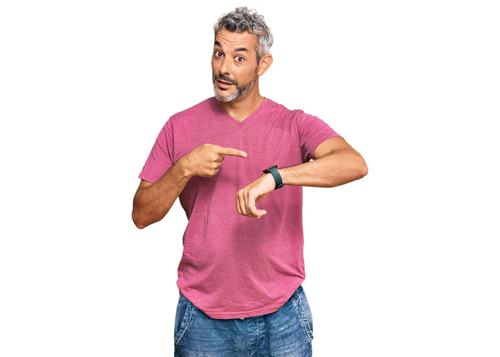 Nu
doorhebben
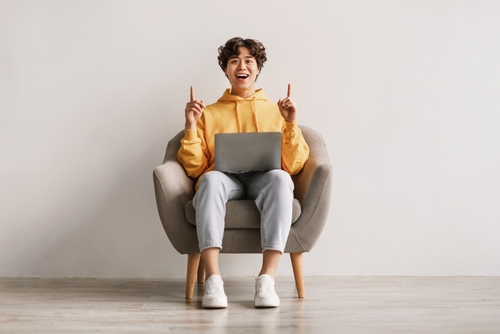 de combinatie
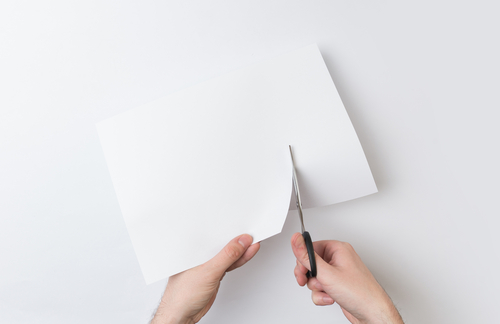 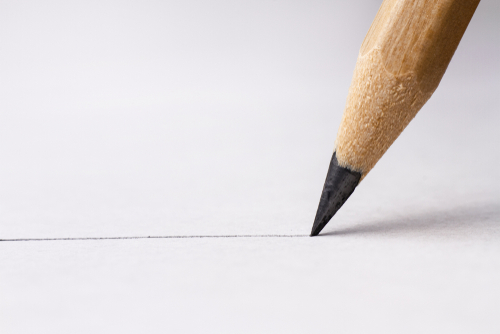 husselen
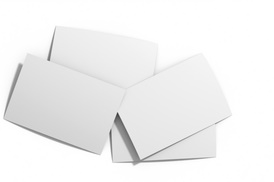 https://youtu.be/ACwlex-E93M?si=3kWMR3vLTI4dNN0N&t=162
de uitvinder
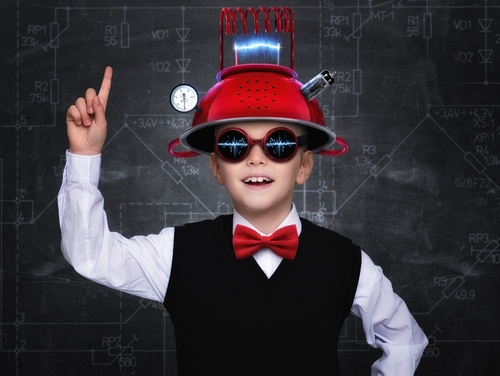 Op de woordmuur:
maar liefst
slechts
= veel
 
  





In mijn printer zitten maar liefst 80 A4’tjes.
= maar
 
 
 
 
   

 
Hij gaf mij slechts één A4’tje.
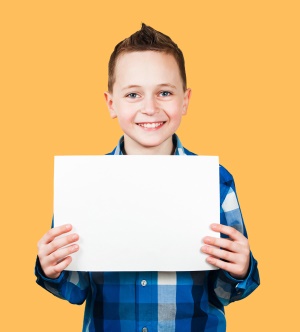 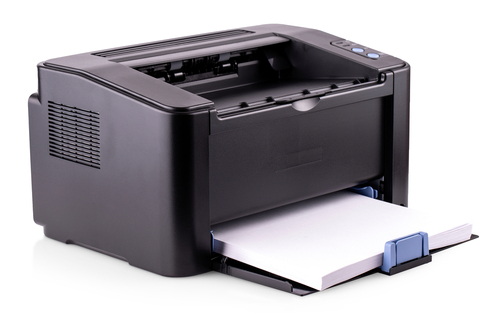 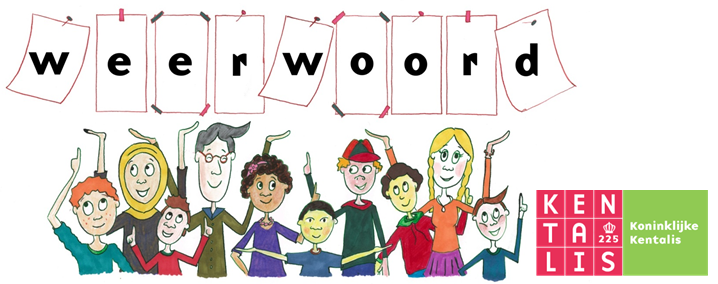 tot
sinds
= niet verder dan
 
 
 
  



Tot ik maandag de oplossing had gevonden.
= vanaf die tijd

 
 
 
 
   

Sinds woensdag ben ik aan het zoeken geweest.
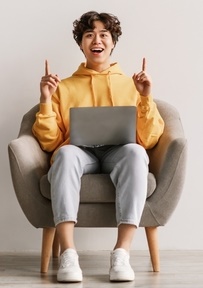 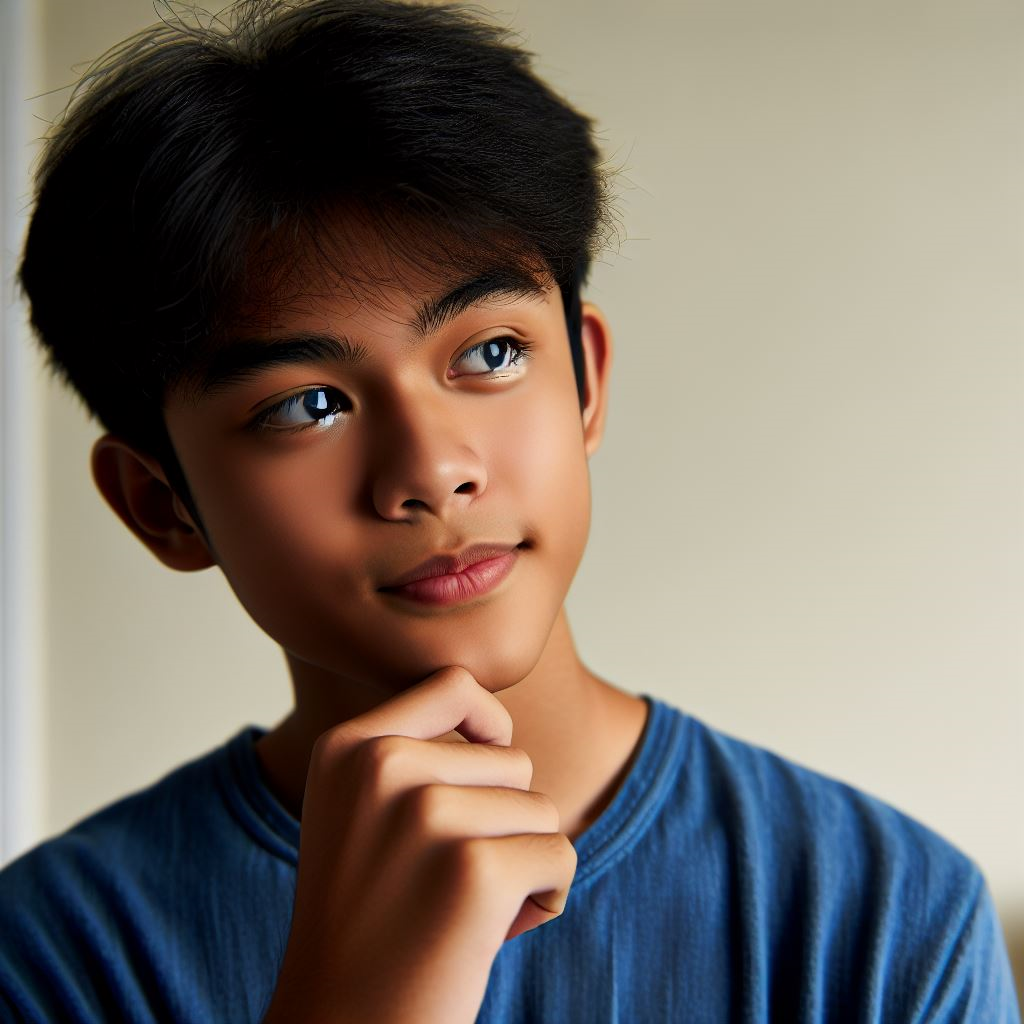 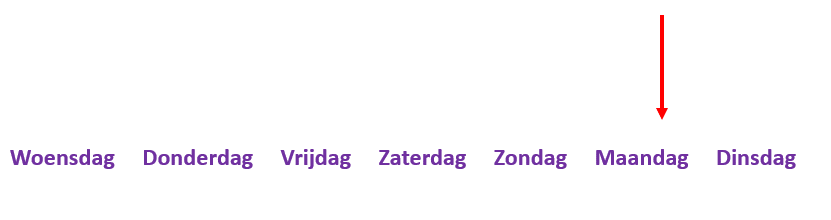 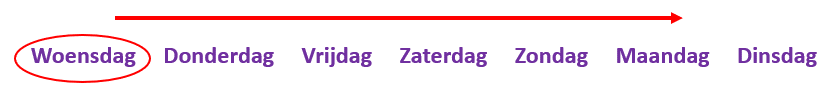 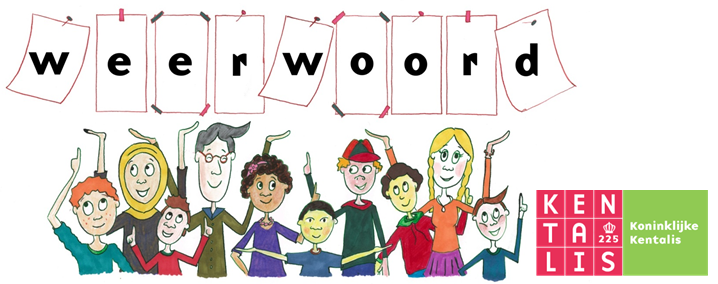 husselen
ordenen
= door elkaar doen, mengen
 
 
 
  



Alle papieren zijn gehusseld.
= in een bepaalde volgorde zetten
 
 
 
  
   

Alle papieren zijn geordend.
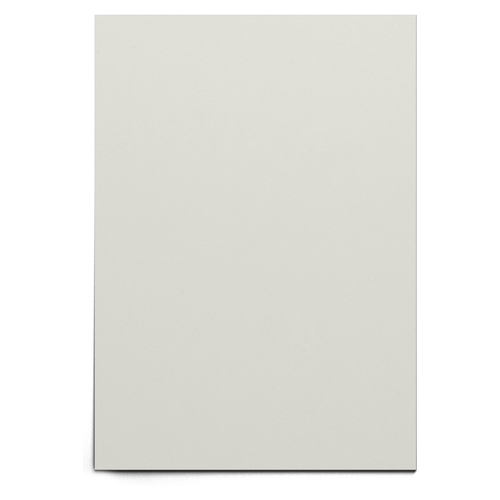 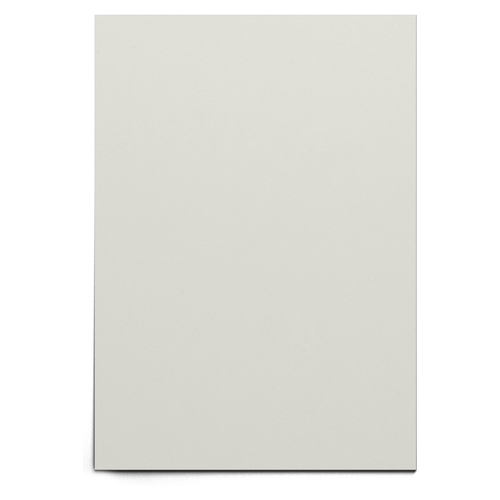 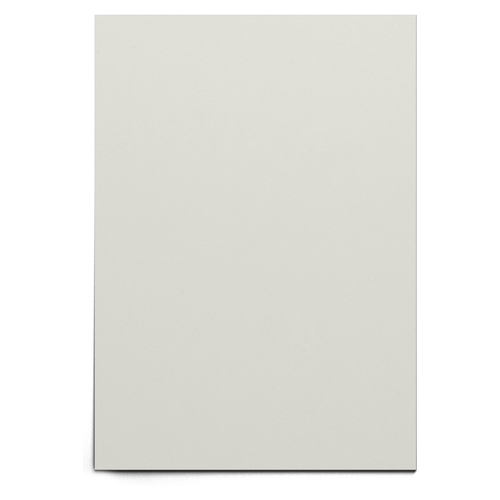 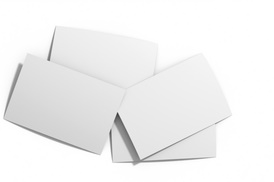 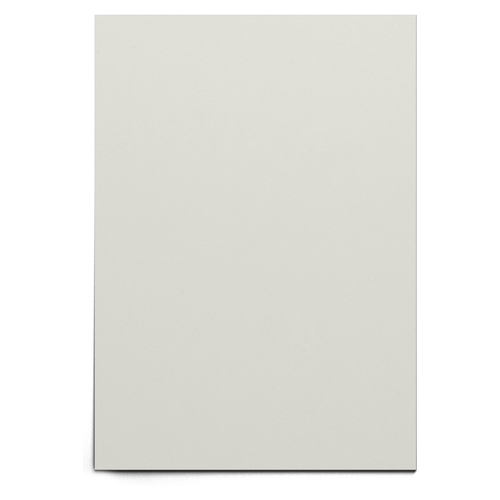 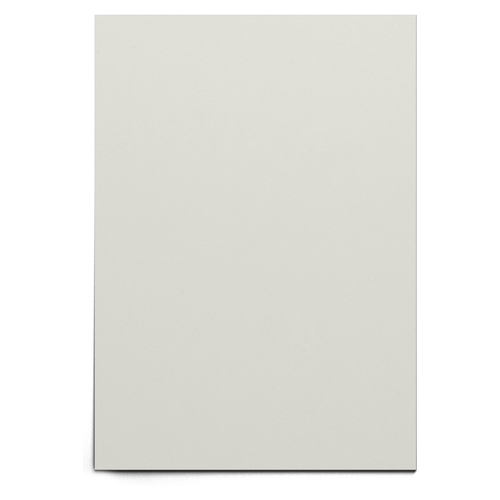 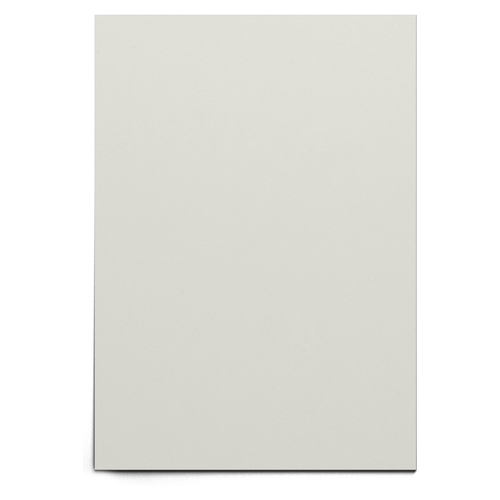 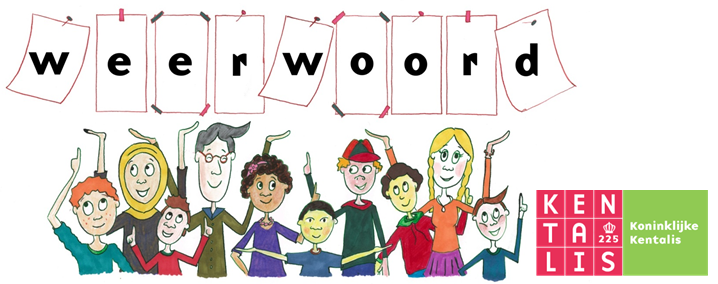 missen
doorhebben
= niet snappen, niet doorhebben
 
 
 
  

  

Ik miste hoe ik het kon oplossen.
= snappen, begrijpen

 
 
 
 
   

Ik heb nu door wat de oplossing is.
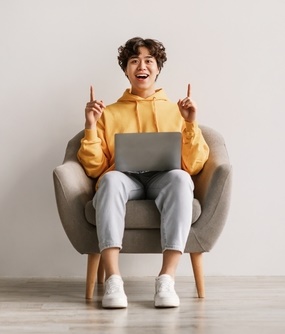 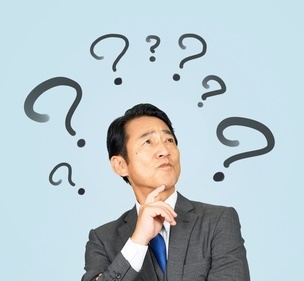 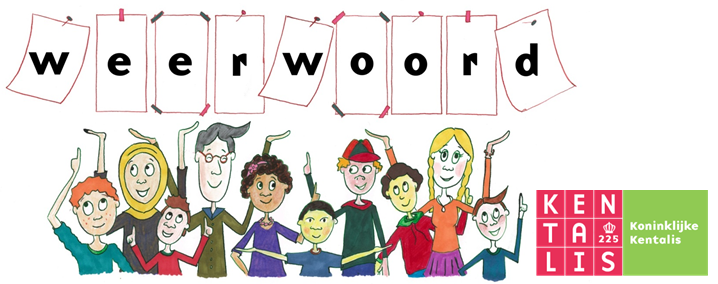 mislukken
het voor elkaar krijgen
= het niet kunnen, erin falen 
 
 
  




Als je het zo probeert, mislukt het.
= het kunnen, erin slagen
 
 
 
  
   

Ik heb het voor elkaar gekregen.
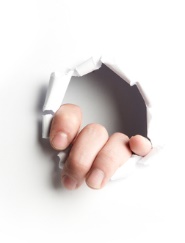 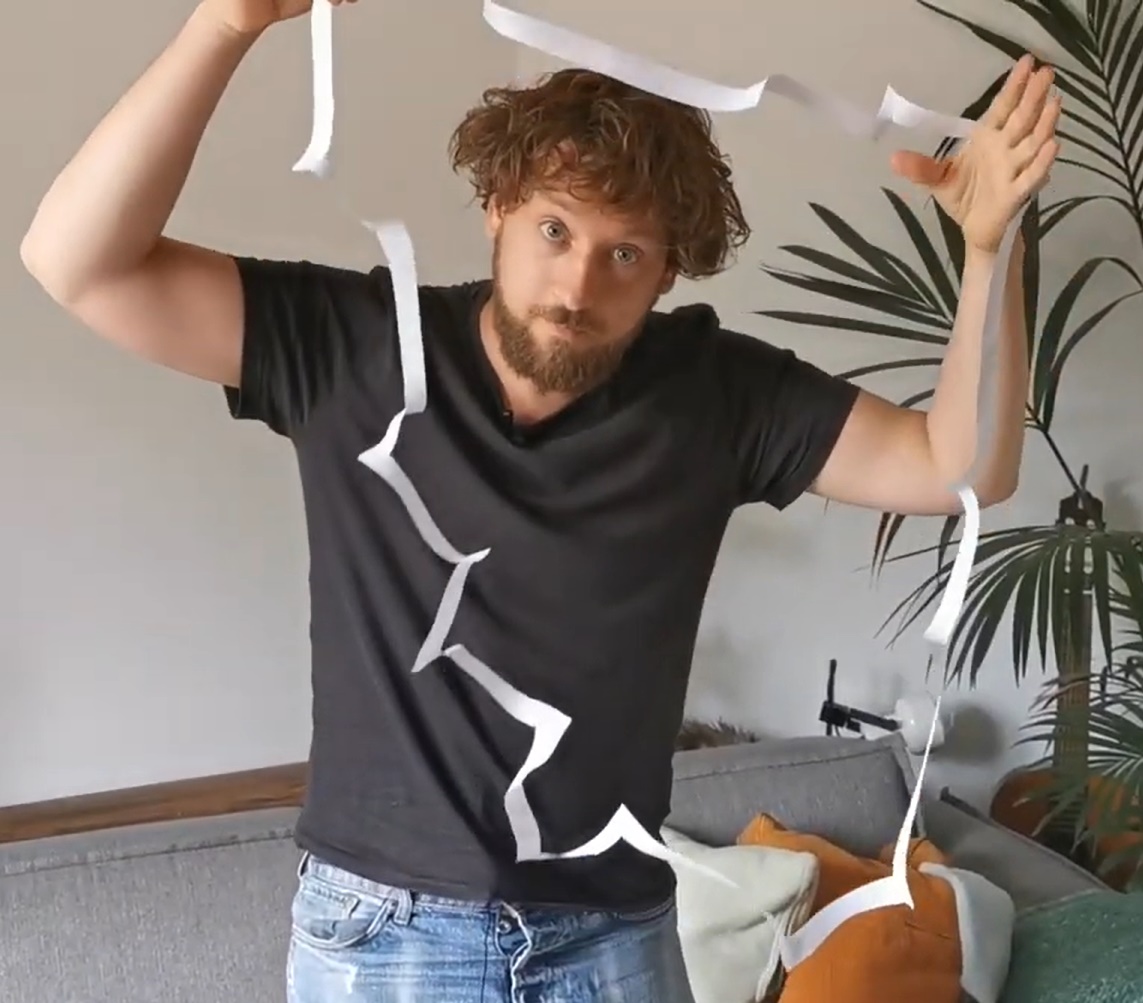 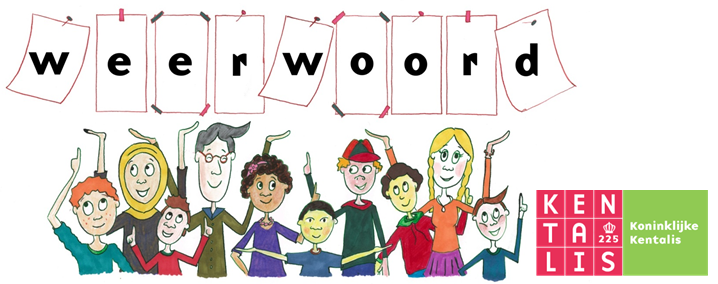 de uitvinder
= iemand die iets als eerste heeft bedacht
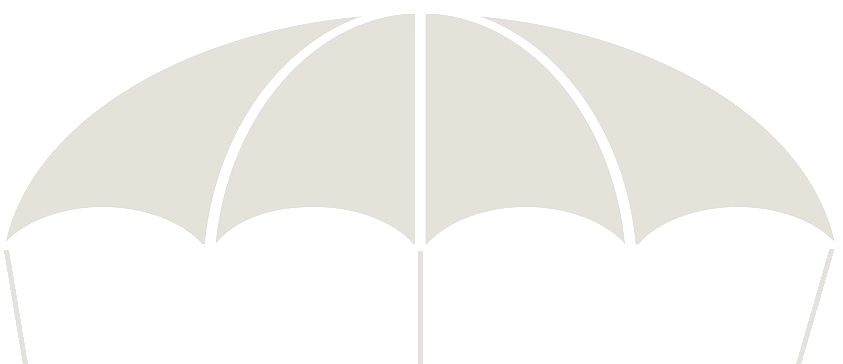 Thomas Edison
Albert Einstein
?
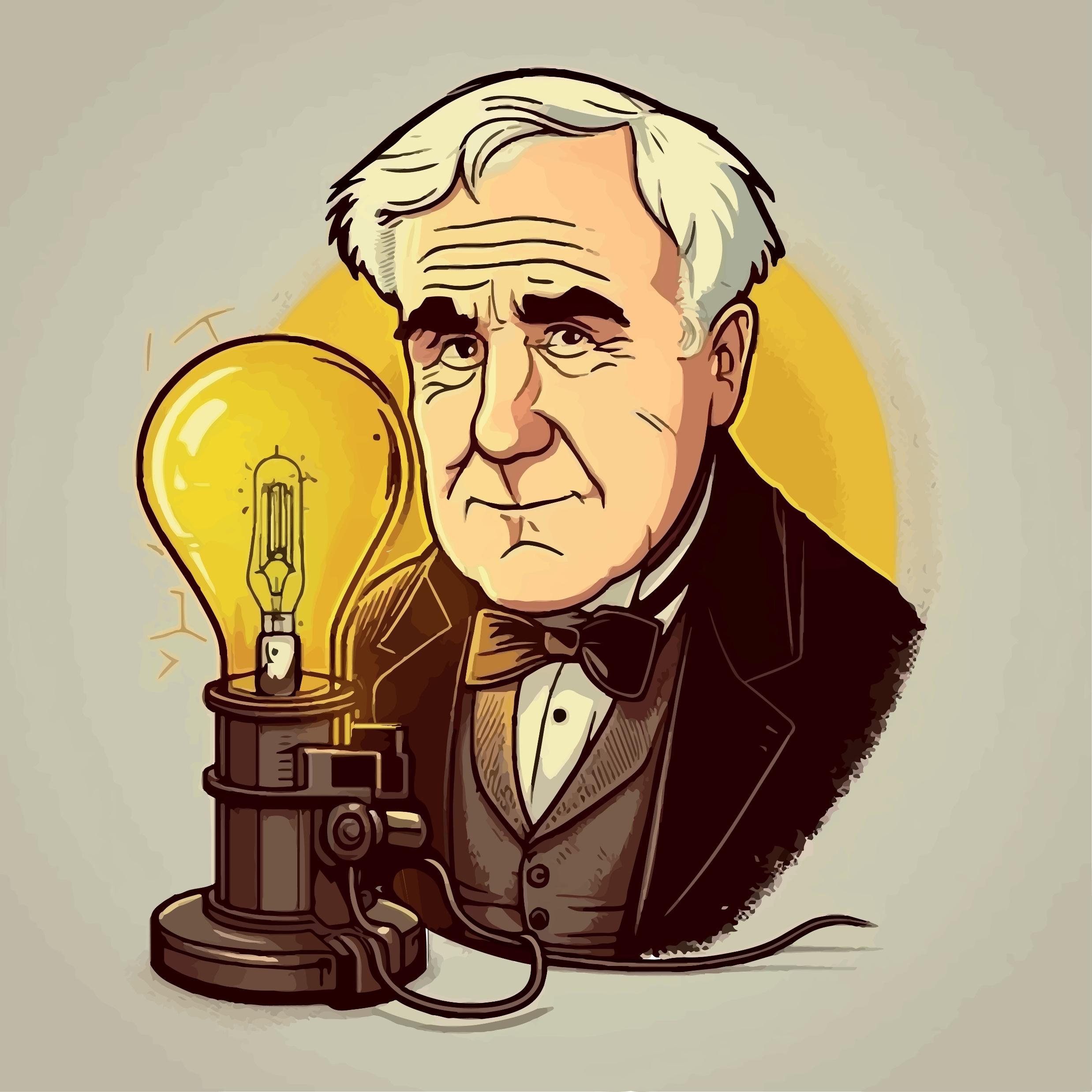 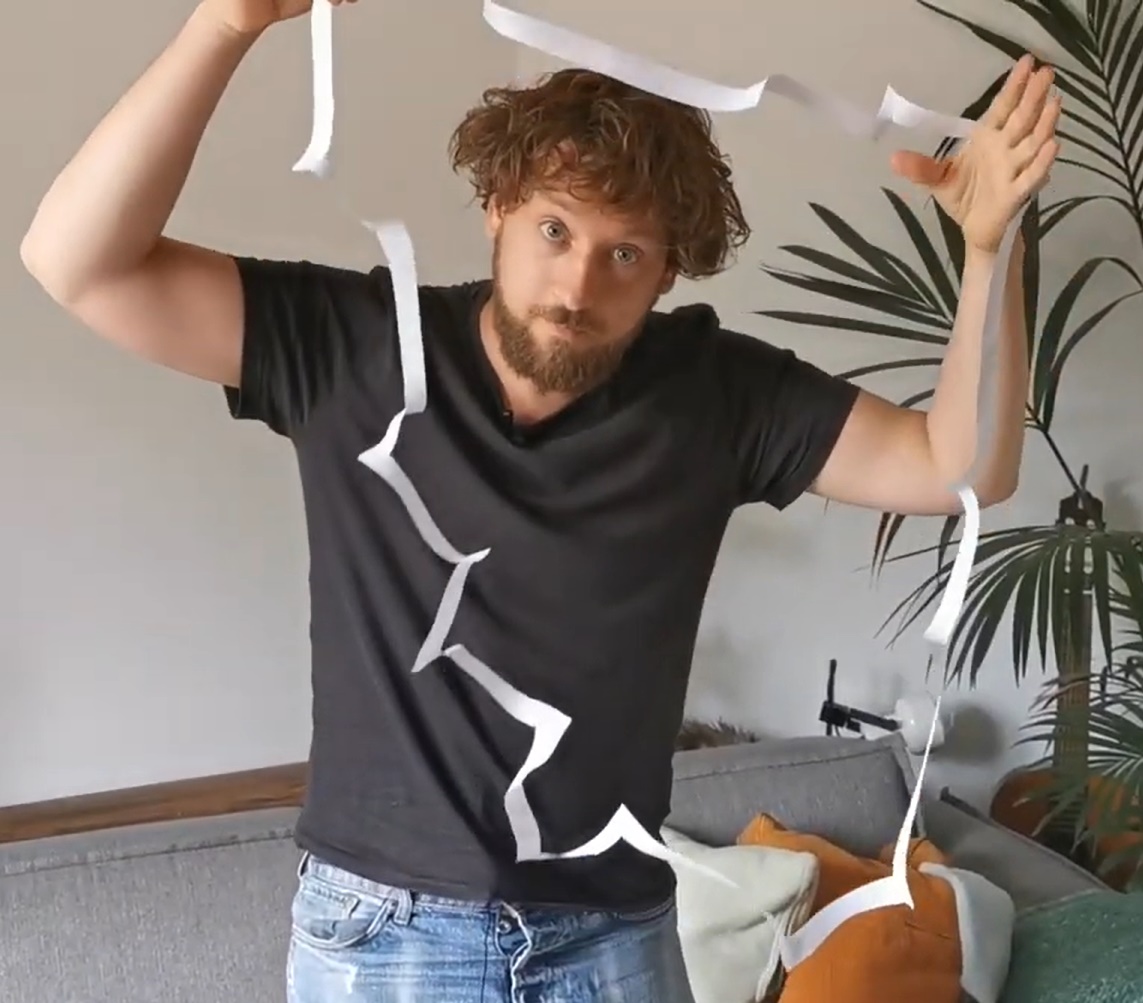 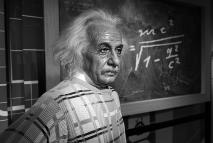 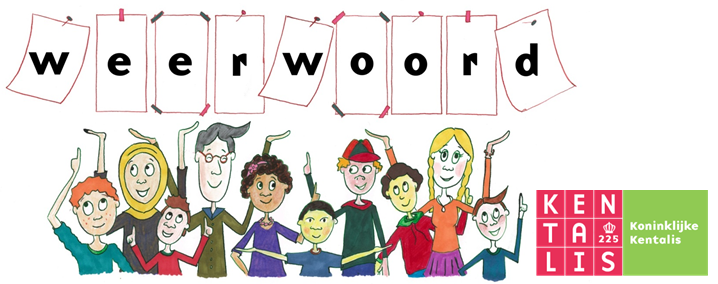 de uitdaging
= de taak die moeilijk is om te doen, maar waarvan je hoopt dat het je zal lukken
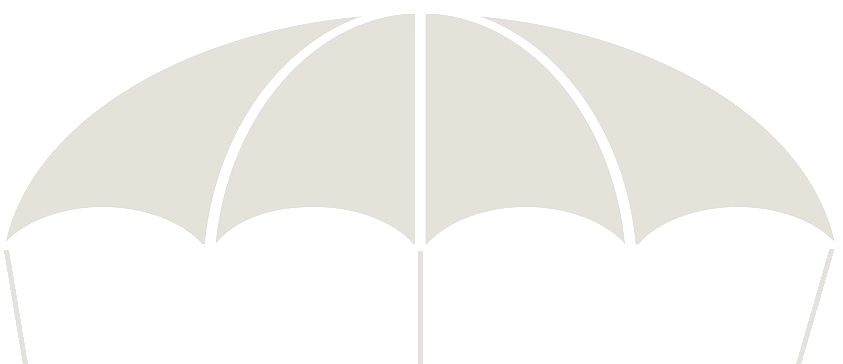 een boterham over de snuit van je hond schuiven
door een A4’tje kruipen
over een  koord lopen
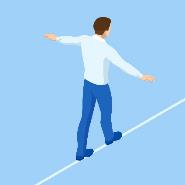 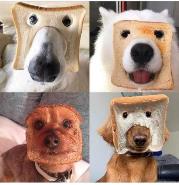 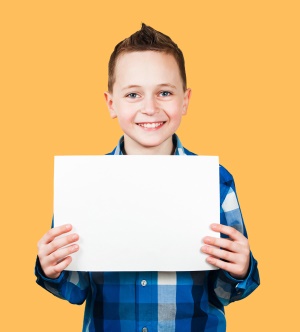 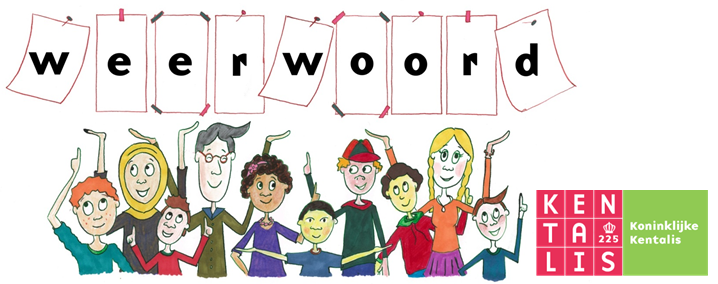 de combinatie
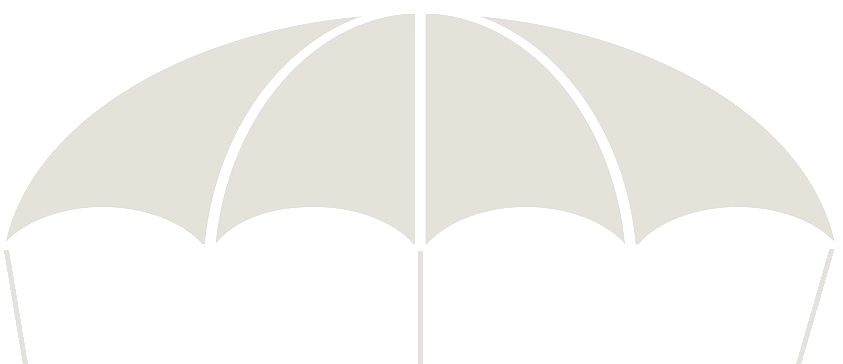 = de samenstelling
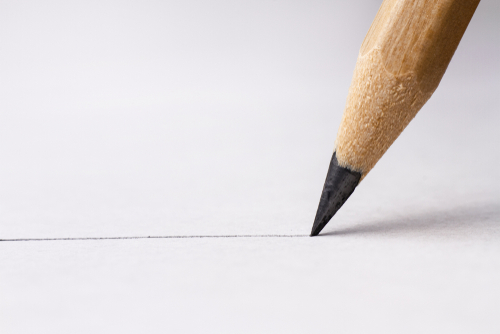 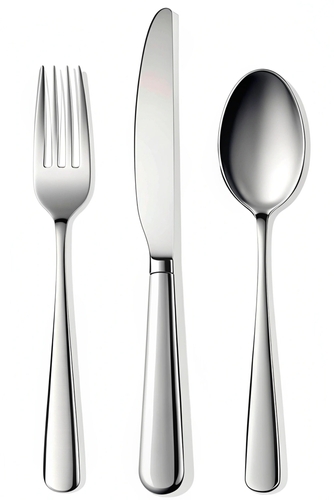 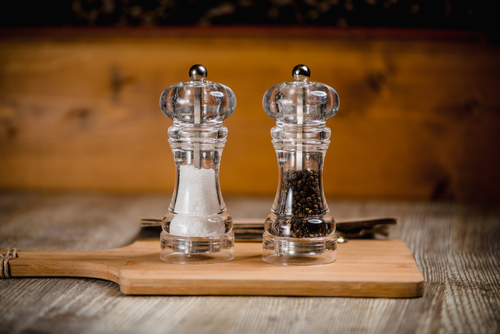 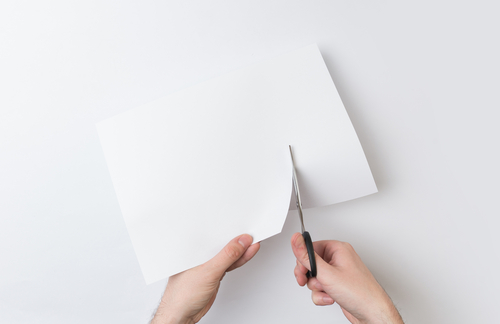 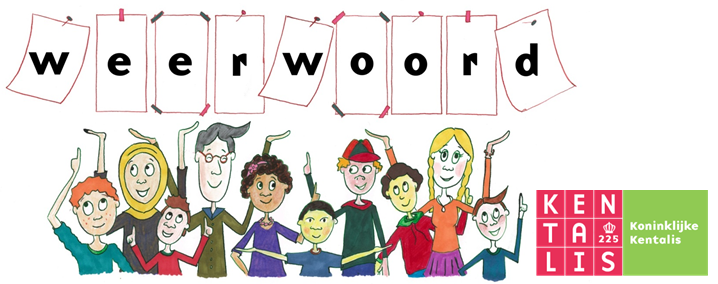 Eerder probeerde ik zelf om door een A4’tje te kruipen. Dat lukte niet. Inmiddels weet ik hoe het wel kan. Binnenkort ga ik mijn collega’s vragen of zij het ook kunnen.
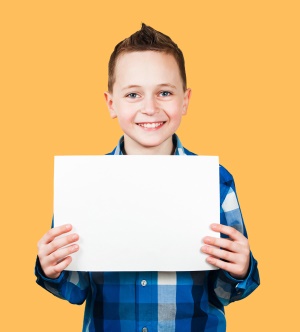 ?
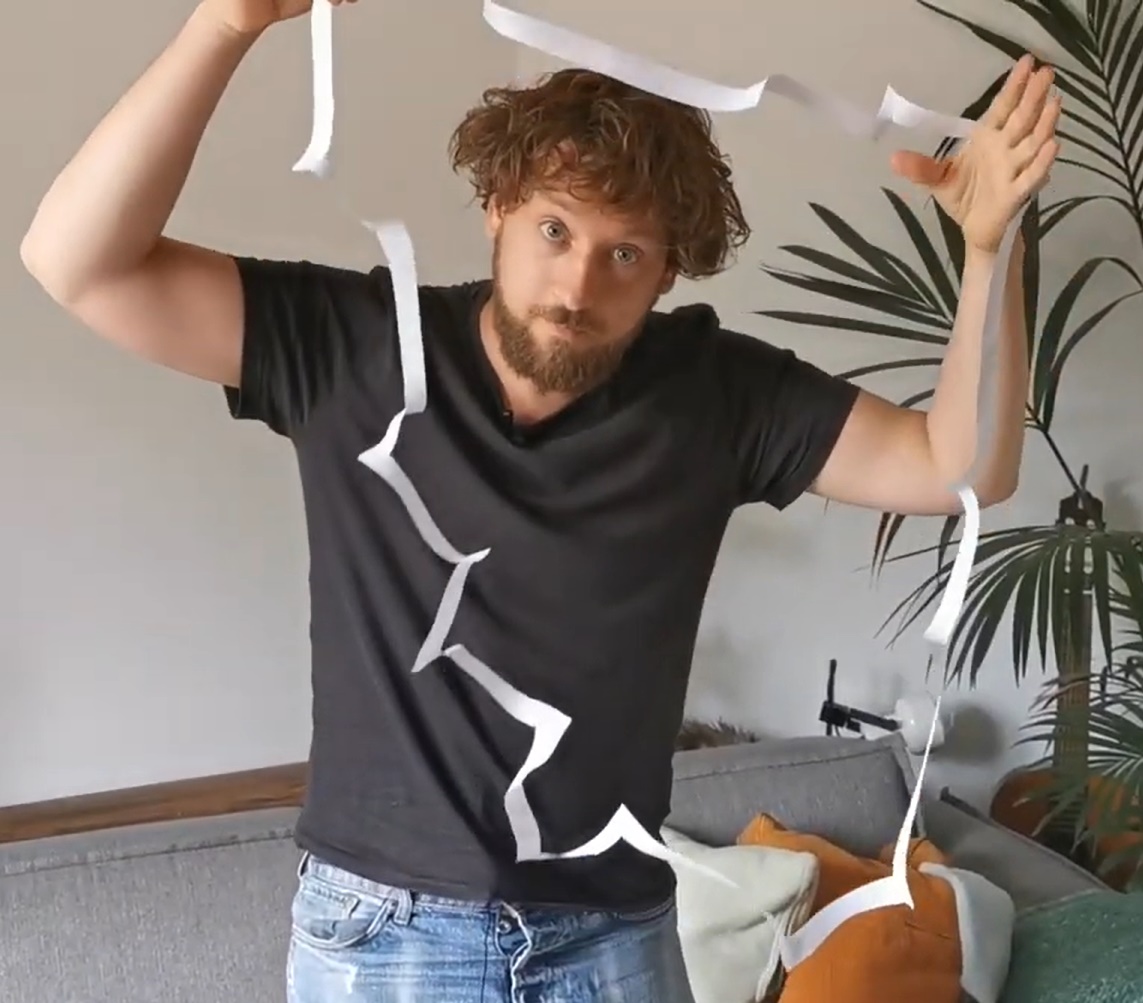 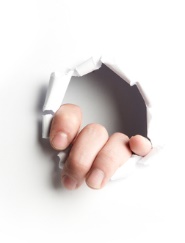 binnenkort
inmiddels
eerder
= nu, ondertussen
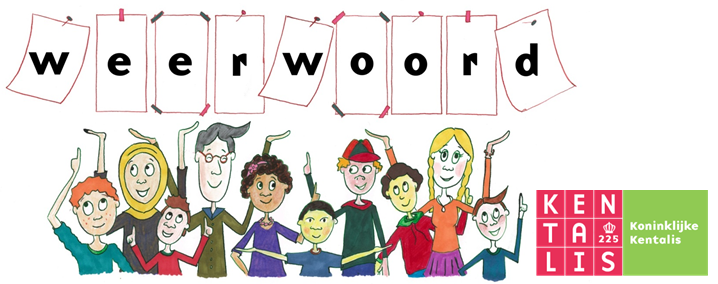 een onderdeel
= een stukje van iets, een deel
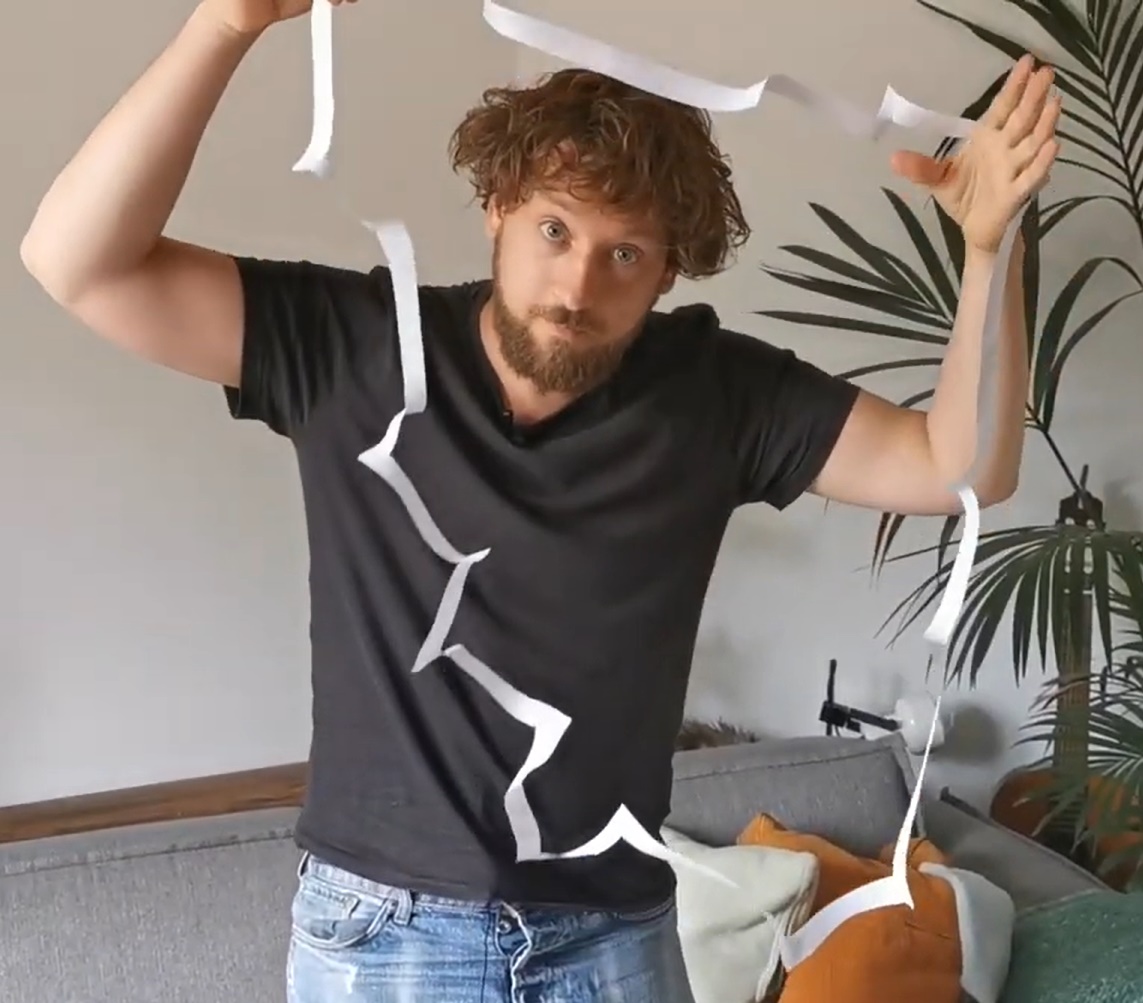 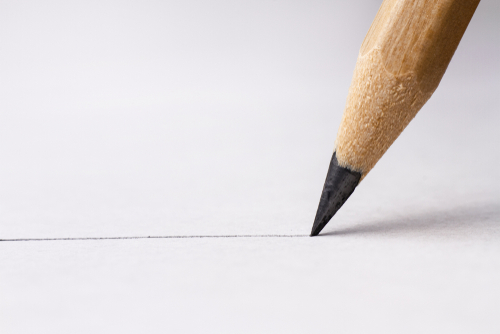 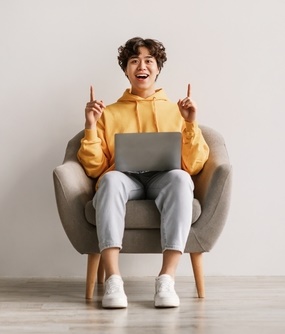 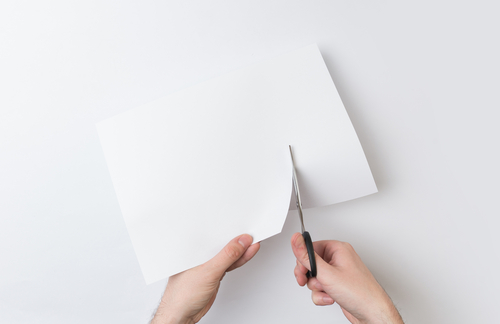 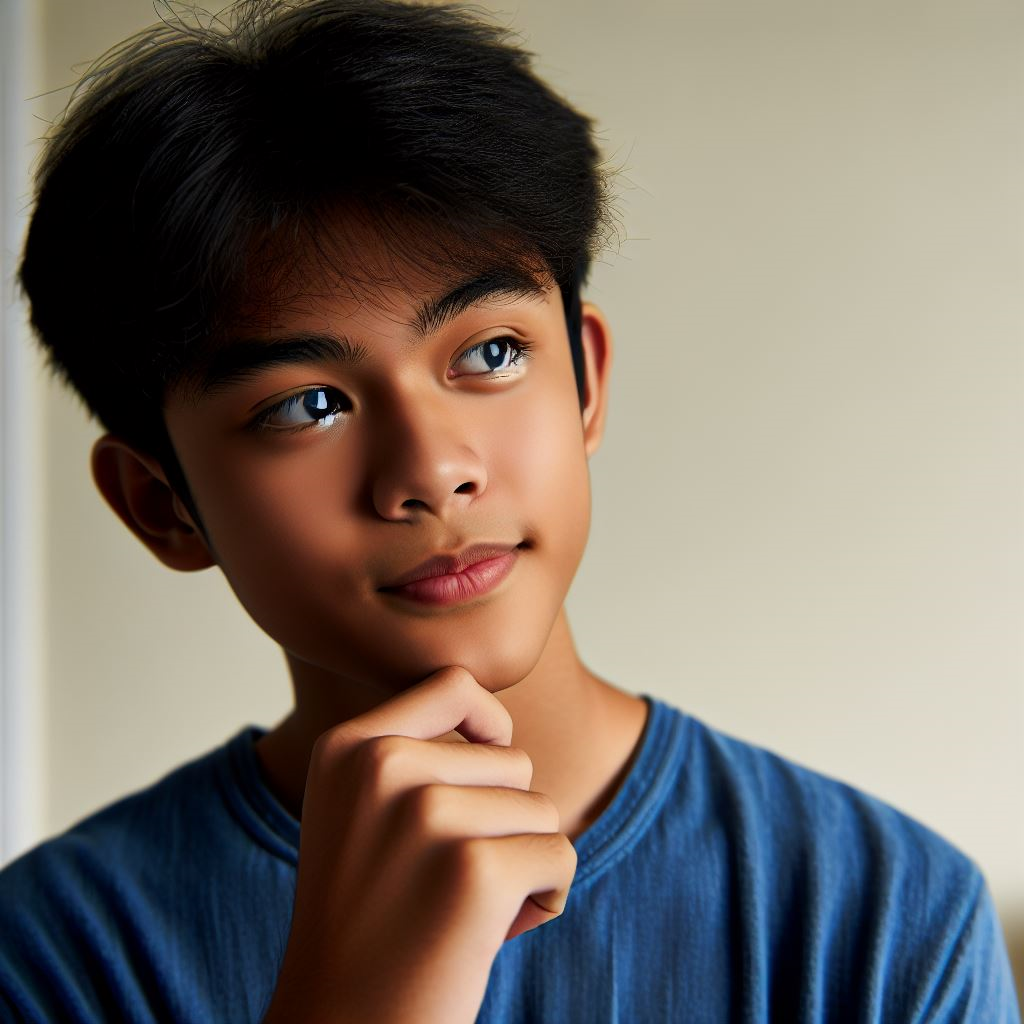 Dit zijn onderdelen van het oplossen van het raadsel.
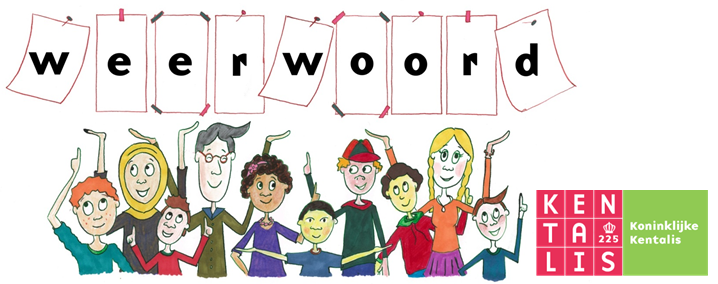